QUALIFICAÇÃO DA ATENÇÃO À SAÚDE DA CRIANÇA NA ESTRATÉGIA SAÚDE DA FAMÍLIA SANTA MARIA GORETE, CURRAIS NOVOS/RNMONISA MARTINS NÓBREGAOrientadora: Angélica Ozório Linhares
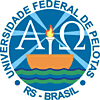 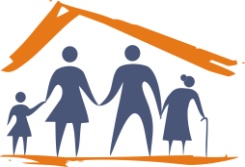 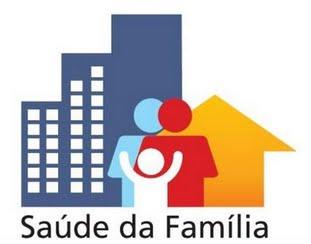 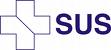 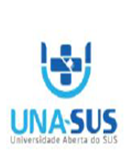 Introdução
INTRODUÇÃO
UNIDADE BÁSICA DE SANTA MARIA GORETE :
Cobertura de 4250 habitantes; 
1558 famílias acompanhadas
MUNICÍPIO DE CURRAIS NOVOS: 
42600 habitantes;
8 equipes de saúde da família
SITUAÇÃO CRIANÇAS: 
Atenção precária
INTRODUÇÃO
IMPORTÂNCIA DA INTERVENÇÃO
A legislação brasileira, por meio do Estatuto da Criança e do Adolescente: 
Compromisso pela promoção do bem-estar desses pequenos cidadãos. Responsabilidade esta que não é apenas da família, mas do Estado e da sociedade como um todo.
População alvo da ação programática serão as crianças de 0 a 72 meses assistidas na área coberta pela Unidade Básica de Saúde
Objetivo
OBJETIVO
OBJETIVO GERAL
Melhorar a atenção à saúde da criança

OBJETIVOS ESPECÍFICOS 
Ampliar a cobertura da atenção à saúde da criança.
Melhorar a adesão ao programa de Saúde da Criança.
Melhorar a qualidade do atendimento à criança.
Melhorar registros das informações.
Mapear as crianças de risco pertencentes à área de abrangência.
Promover a saúde.
Justificativa
JUSTIFICATIVA
Carência de esforço concentrado na organização da assistência à população infantil;
Oferecer um atendimento médico mais humano e de melhor qualidade
Metodologia
METODOLOGIA
Desenvolvido no período de 3 meses 
Unidade de Saúde da Família (USF) Santa Maria Gorete, Currais Novos. 
150 crianças com idade de 0 a 72 meses atendidas nos meses de intervenção. 
Utilizado o caderno do Ministério da Saúde, Saúde da criança: crescimento e desenvolvimento, Brasília, 2012.
METODOLOGIA
LOGÍSTICA: 
Preenchimento da caderneta de saúde da criança e ficha-espelho: médico, enfermeiro e ACS;
Medidas para avaliação do crescimento e perímetro cefálico : ACS;
Materiais como fita métrica, balança para recém-nascido e balança para crianças e adultos. 
Suplementação de ferro: 
Prescrição por parte do médico ou enfermeiro; 
Distribuição nos postos
METODOLOGIA
LOGÍSTICA: 
Triagem auditiva e do teste do pezinho: monitoramento pelo médico e enfermeiro
Escovação supervisionada pelo dentista:
Material odontológico fornecido pela secretaria de saúde
Avaliação das crianças de risco: Médica, enfermeira e ACS
Resultados e discussão
Resultados Positivos
Objetivo1: Ampliar a cobertura da atenção à saúde da criança
Meta1: Ampliar em 30% a cobertura da atenção à saúde de crianças entre zero e 72 meses da unidade saúde
Alcançou-se ao final da intervenção uma cobertura na área adscrita de 38%.
Figura 1: proporção de crianças entre zero e 72 meses inscritas no programa da unidade de saúde.
Objetivo1: Ampliar a cobertura da atenção à saúde da criança
Meta3:Ampliar cobertura de primeira consulta odontológica em 25% das crianças de 6 a 72 meses da área classificados como alto risco para doenças bucais.
26% das crianças participaram da primeira consulta odontológica.
Figura 2: Proporção de crianças de 6 a 72 meses com primeira consulta odontológica.
Objetivo 3: Melhorar a qualidade do atendimento à criança.
Meta5: Monitorar o crescimento em 100% das crianças.
100%
100%
93%
Figura 3: Proporção de crianças com monitoramento de crescimento.
Objetivo 3: Melhorar a qualidade do atendimento à criança.
Meta 8: Monitorar 100% das crianças com excesso de peso.
No 100% das crianças com excesso foram monitoradas ( 2º e 3º mês).
Figura  4: Proporção de crianças com excesso de peso monitoradas.
Objetivo 3: Melhorar a qualidade do atendimento à criança.
Meta 10: Vacinar 100% das crianças de acordo com a idade.
100% das crianças estavam vacinadas no 1º e 2º mês. 
No terceiro mês a proporção foi 98%.
100%
100%
98%
Figura  5: Proporção de crianças com vacinação em dia para a idade.
Objetivo 3: Melhorar a qualidade do atendimento à criança.
Meta11: Monitorar suplementação de ferro em 100% das crianças
100% das crianças foram monitoradas para suplementação de ferro.
Figura  6: Proporção de crianças com suplementação de ferro.
Objetivo 6: Promover a saúde
Meta 24: Fornecer orientações nutricionais para 100% das crianças e seus responsáveis frequentadores da(s) creche(s) foco(s) da intervenção da área de abrangência da unidade de saúde.
No final do terceiro mês percebe-se que 100% das crianças tinham suas mães com orientações nutricionais.
Figura 7: Proporção de crianças cujas mães receberam orientações nutricionais de acordo com a faixa etária.
Outros Resultados
META NÃO ALCANÇADA
Objetivo: Melhorar a qualidade do atendimento à criança
Meta: Monitorar o desenvolvimento de 100% das crianças.
Um total de 95% obteve o monitoramento de desenvolvimento.
95%
Figura 8: Proporção de crianças com monitoramento de desenvolvimento.)
META NÃO ALCANÇADA
Objetivo: Melhorar o Registro das informações
Meta: Manter registro de 100% na ficha espelho de saúde da criança/ vacinação das crianças que consultam no serviço.
No final das doze semanas 53 crianças, das 57 crianças inscritas no programa, tiveram o registro da ficha espelho, tendo como proporção final 93%
Figura 9: Proporção de crianças com registro atualizado.
META NÃO ALCANÇADA
47% das crianças frequentadoras da creche participaram de ações coletivas de exame bucal no 3º mês, contrastando com os 10% no primeiro mês de intervenção
Figura 10: Proporção de crianças de 6 a 72 meses frequentadoras da creche participantes de ação coletiva de exame bucal.
META NÃO ALCANÇADA
56% das crianças que realizaram a primeira consulta odontológica foram classificadas como alto risco de saúde bucal no final do terceiro mês, o que corresponde a mais da metade das crianças que consultaram pela primeira vez.
Figura 11: Proporção de crianças de 6 a 72 meses classificadas como alto risco de saúde bucal
META NÃO ALCANÇADA
A proporção de crianças com triagem auditiva no final da intervenção foi de 51%
Figura 12: Proporção de crianças com triagem auditiva
META NÃO ALCANÇADA
No final do terceiro mês percebe-se que 96% das mães estavam orientadas sobre prevenção de acidentes na infância.
Figura 13: Proporção de crianças cujas mães receberam orientações sobre prevenção de acidentes na infância
META NÃO ALCANÇADA
No final do terceiro mês percebe-se que 55% das crianças tinham mães que receberam orientações quanto a higiene bucal, etiologia e prevenção de cárie.
Figura 14: Proporção de crianças cujas mães receberam orientação coletiva sobre higiene bucal, etiologia e prevenção da cárie
DISCUSSÃO
Início 20/09/2013 – Término 12/12/2013
Capacitação da equipe baseada nas recomendações do Ministério da saúde
Melhoria dos registros e a qualificação da atenção
Integração da equipe – tentativa de superação
A intervenção incorporada à rotina da unidade
DISCUSSÃO
Organização do acolhimento das crianças;
Conscientização da população em relação à saúde bucal;
Orientação e esclarecimento à comunidade sobre o programa de saúde da criança e quais os seus benefícios.
Capacitação da equipe para realização das ações de promoção em saúde de crianças de zero a 72 meses de idade.
Reflexão
REFLEXÃO
Expectativas iniciais não eram tão grandes;
Dificuldades principalmente quanto as indicadores demográficos da unidade básica;
Mudança da equipe de saúde;
Equipe extremamente empenhada e colaborativa.
ESFORÇO = Inúmeros elogios da comunidade
REFLEXÃO
Última semana...

Comentário dos pacientes: “Mas Doutora, a senhora vai nos deixar?”, “Todo médico bom dura pouco aqui”, “Por favor, volte logo!”.
REFLEXÃO
“ É difícil ter que me desfazer de uma relação que foi construída durante um ano. Mas acredito que deixei minha marca na comunidade, fiz a minha parte e cresci juntamente com toda a equipe, comunidade e curso de especialização. 
	Essa experiência que tive foi ímpar e será fundamental para o meu sucesso profissional futuro.”
REFERÊNCIA
Saúde da criança: crescimento e desenvolvimento. Brasília: Editora do Ministério da Saúde, 2012.
OBRIGADA!
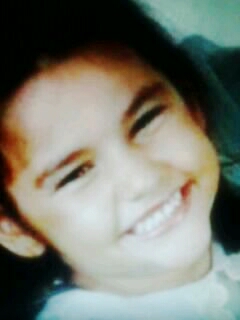 “Sorrir é a satisfação de viver”
Mário Nóbrega